Исполнитель Робот в среде программирования Кумир
Исполнитель робот
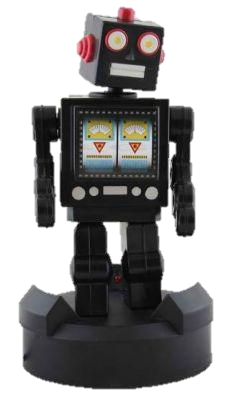 Среда исполнителя:
Прямоугольное клетчатое поле
Изображается:  Р ,  *,       ,        …

Начальное положение: произвольное
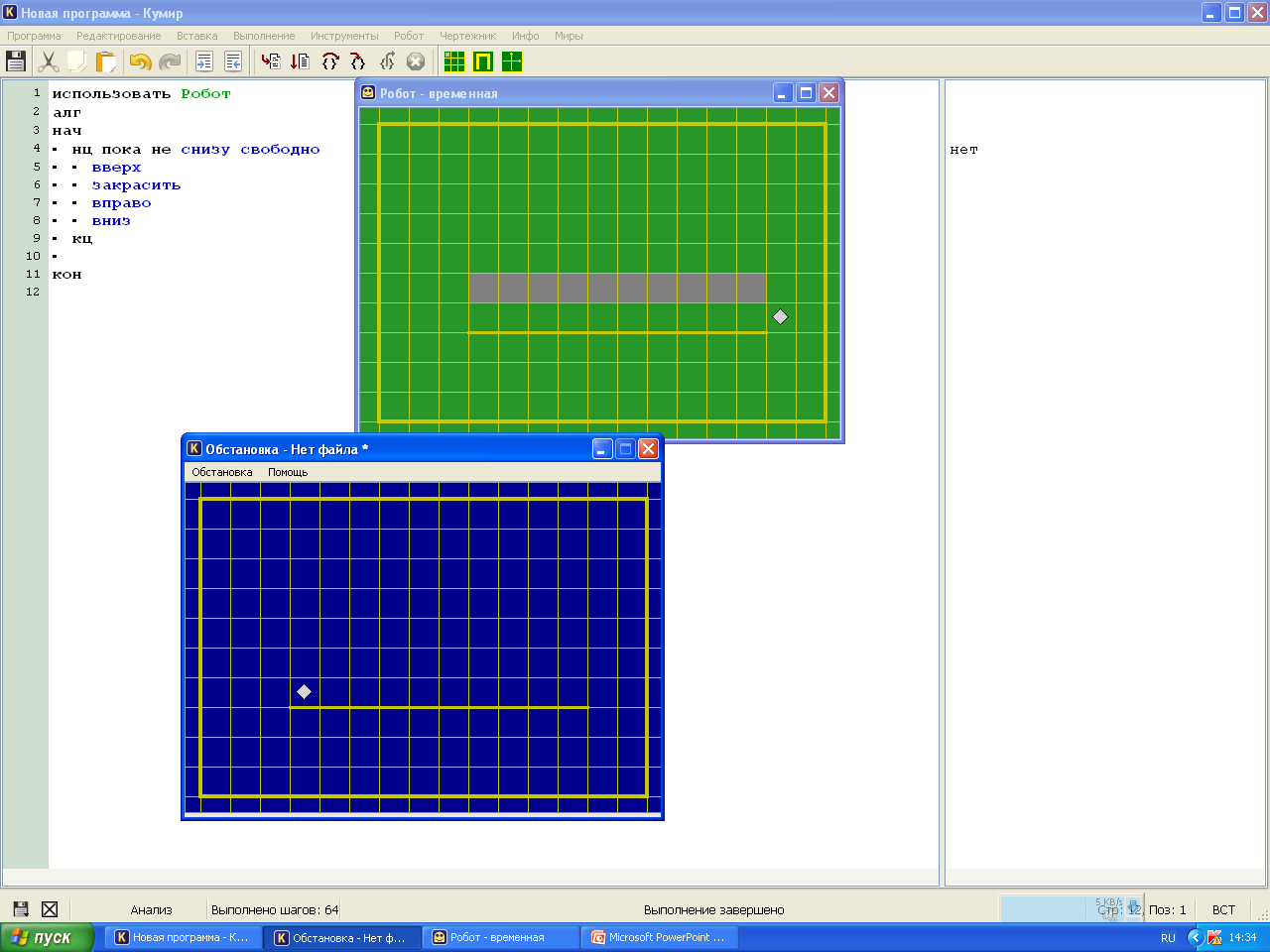 Исполнитель робот
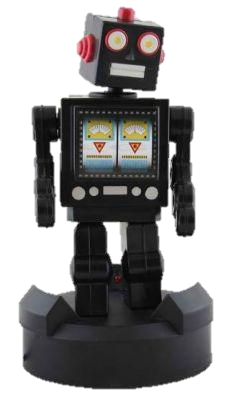 СКИ Робота:
вверх      
вниз 
вправо    
влево
закрасить
смешается 
на 1 клетку в указанном направлении
закрашивает клетку в которой находиться, причем одну и ту же клетку может закрашивать несколько раз
Исполнитель робот
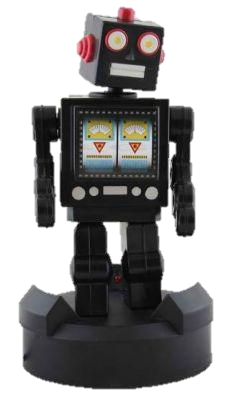 Составить алгоритм движения Робота в клетку В вдоль стены при условии, что Робот не разрушится.
Исполнитель робот
алг  Робот
нач
    вниз
    вниз
    вправо
    вправо
    вниз
    вправо
кц
Исполнитель РОБОТ
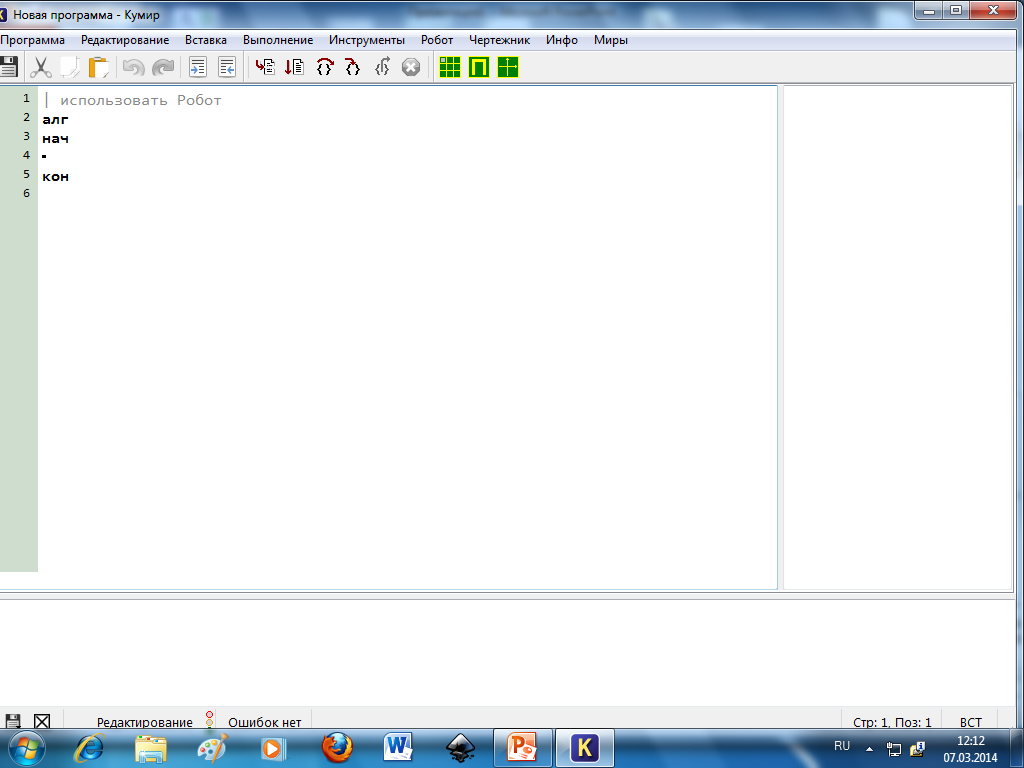 Меню ВСТАВКА, в котором находятся все необходимые для составления алгоритма команды
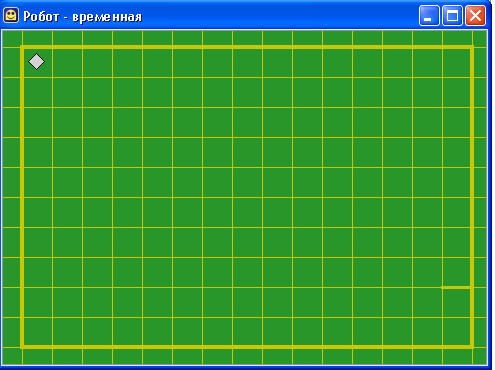 Среда исполнителя:
Окно Робота, в котором графически отображаются шаги Робота после запуска команды меню выполнение
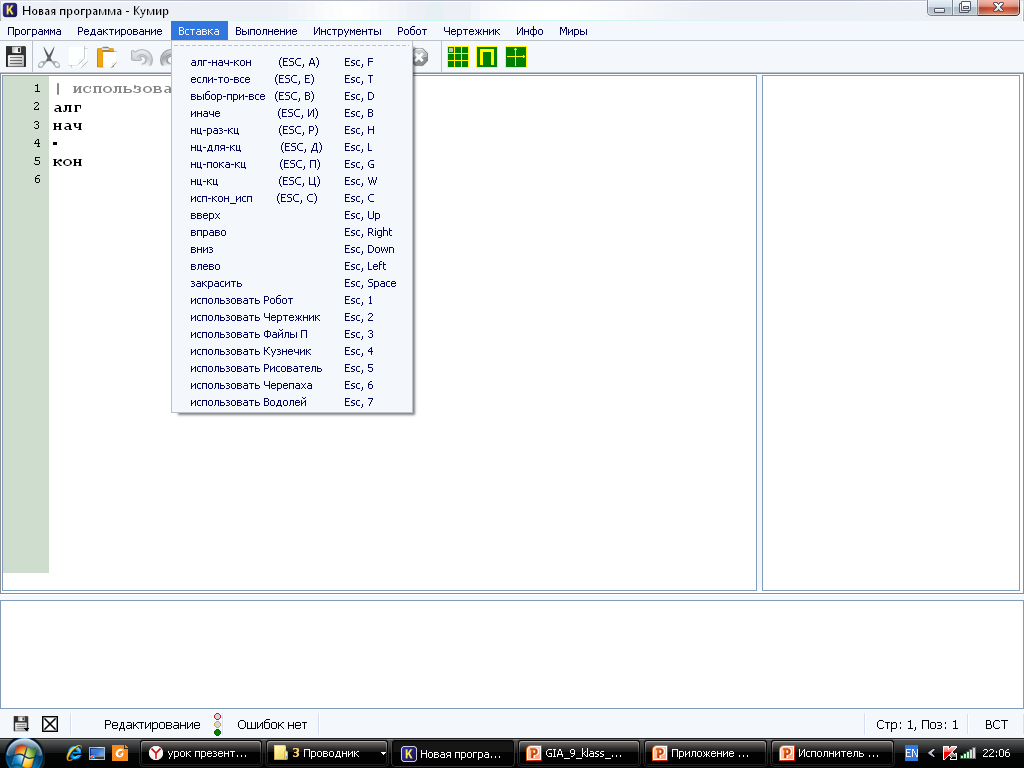 Исполнитель РОБОТ
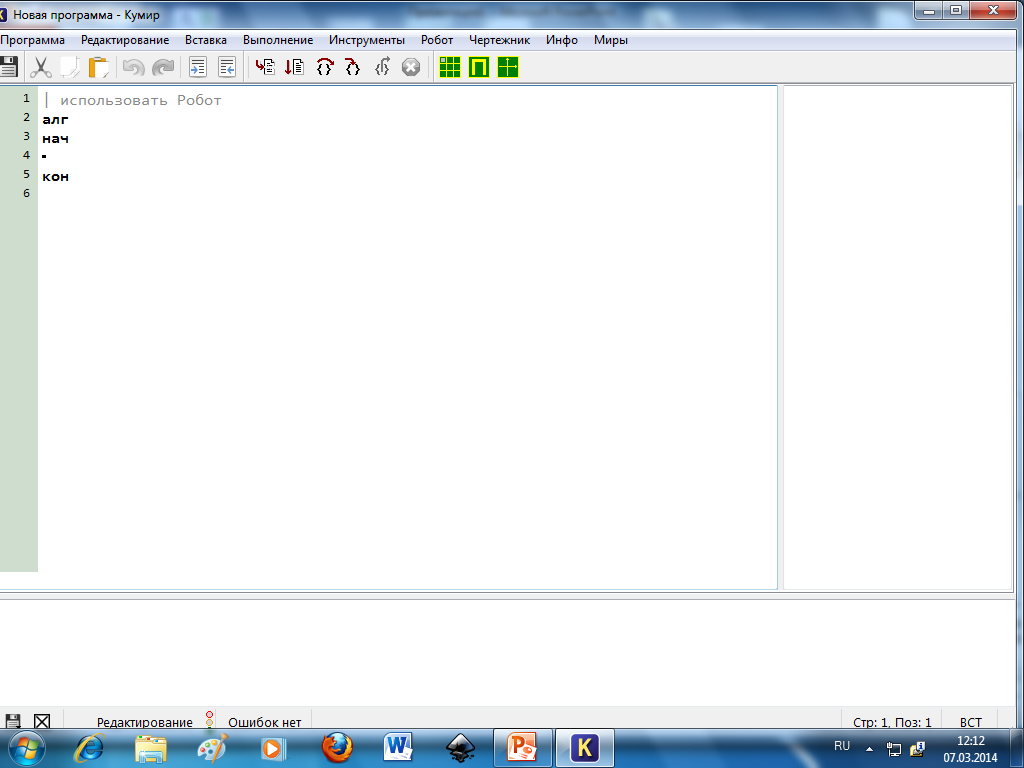 Меню ВСТАВКА, в котором находятся все необходимые для составления алгоритма команды
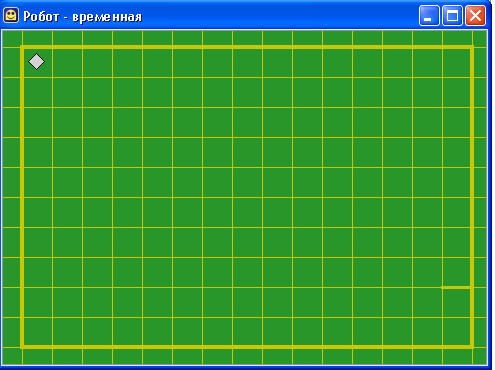 Среда исполнителя:
Окно Робота, в котором графически отображаются шаги Робота после запуска команды меню выполнение
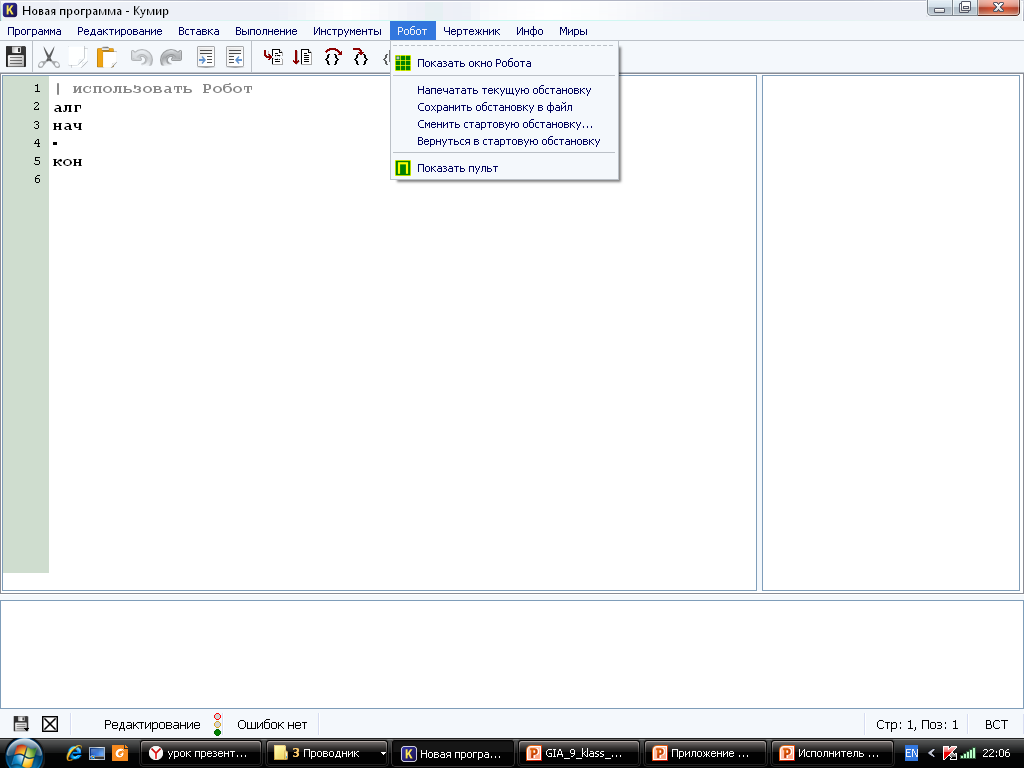 Линейная программа
Задача: Закрасить квадрат 2х2 клетки. 
Зададим стартовую обстановку, выполнив Робот - Редактировать стартовую обстановку. Сохранять обстановку в файл не обязательно. 
Составим программу, после чего выполним ее. На рисунке представлена система КуМир после выполнения программы.
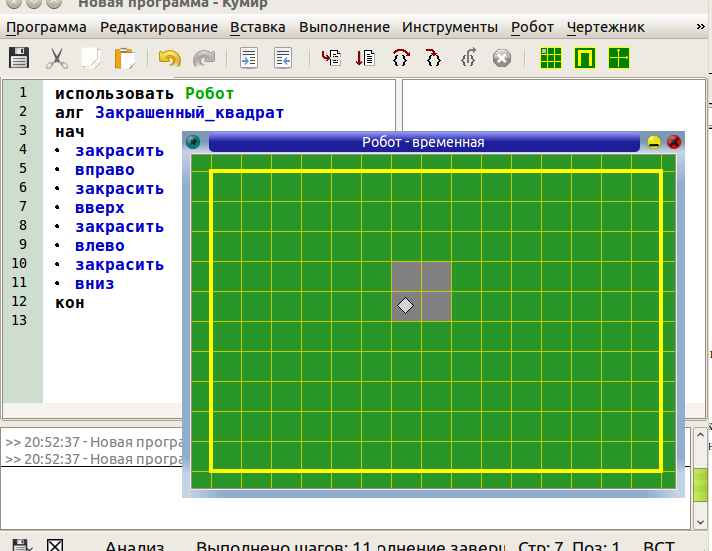 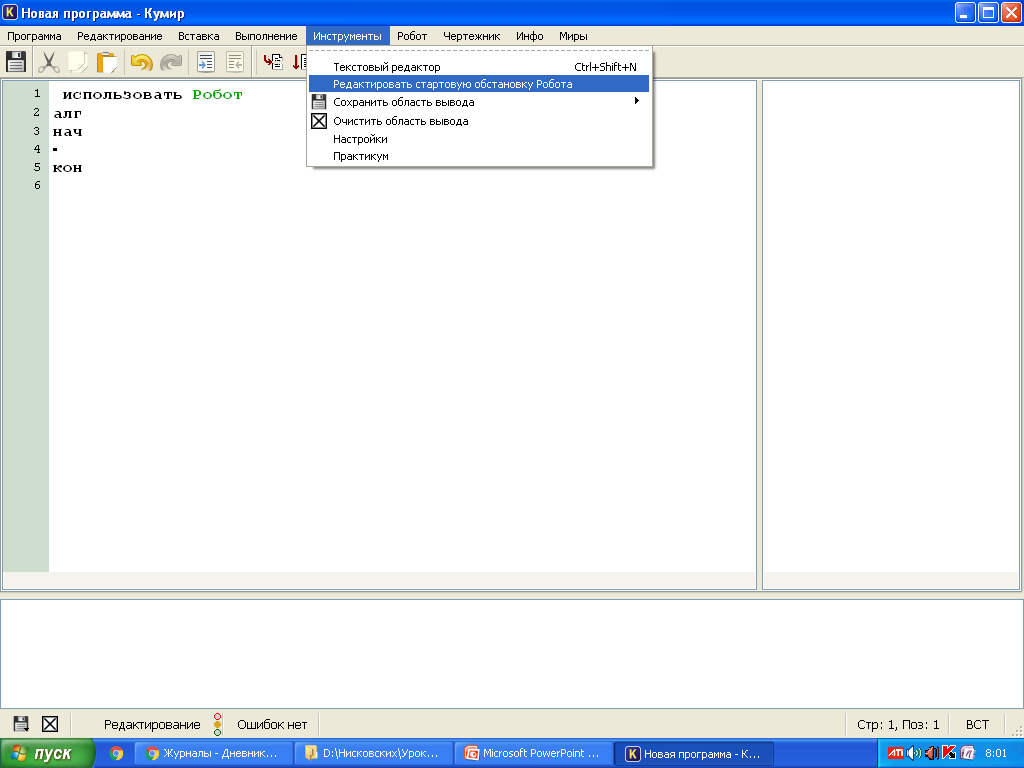 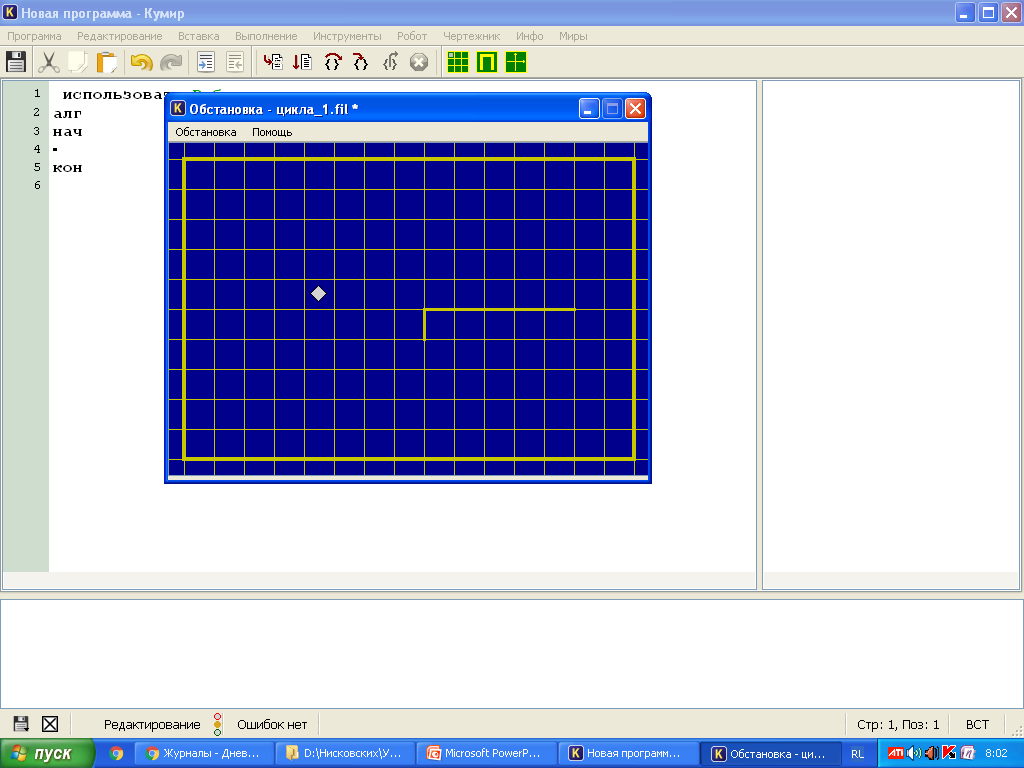 Составить программу закраски периметра квадрата 4х4 клетки
Составить программу, результатом выполнения которой будет следующее
Система программирование КуМир
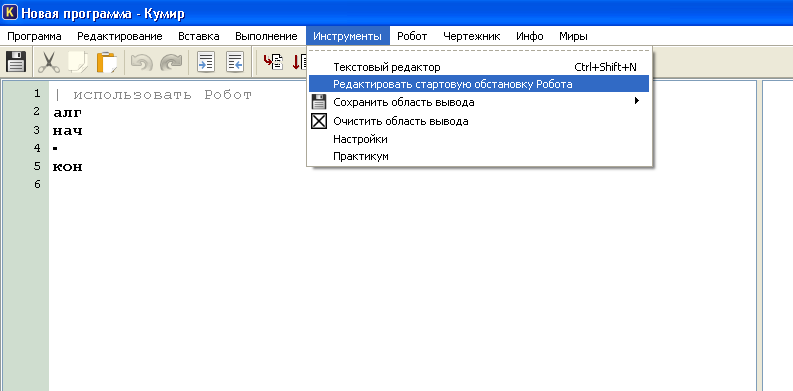 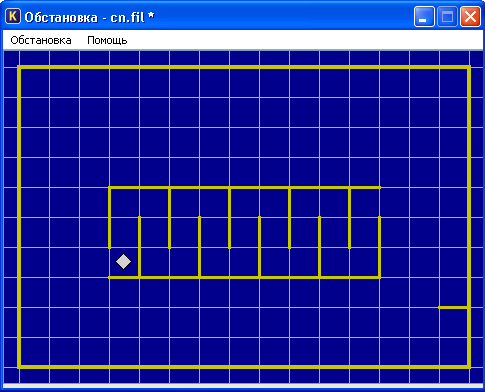 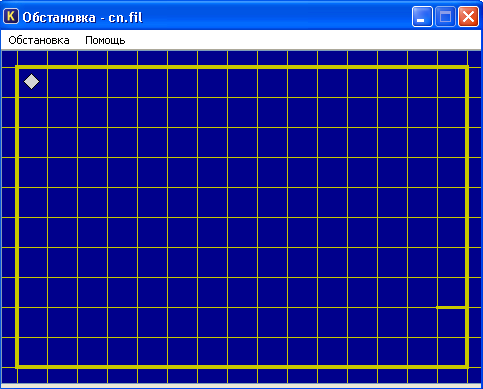 Задание
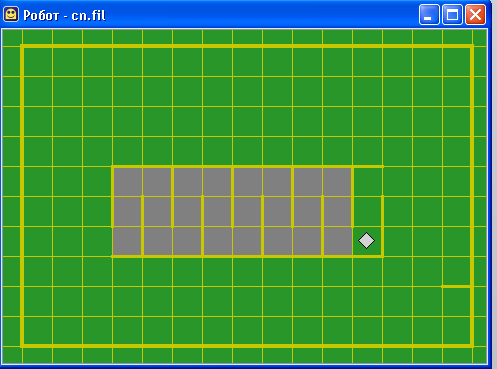 алг Задание
нач. нц 4 раз. . закрасить, . . вверх. . закрасить. . вверх. . закрасить. . вправо. . закрасить. . вниз. . закрасить. . вниз. . закрасить. . вправо. кц
кон
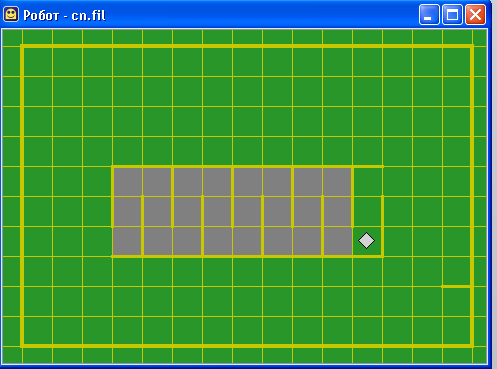 Исполнитель Робот в среде программирования Кумир
ЦИКЛЫ
Исполнитель робот
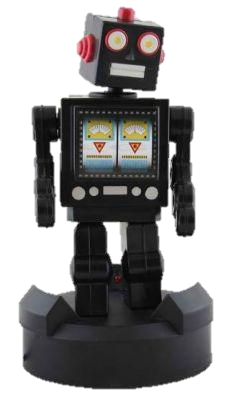 СКИ Робота:
вверх      
вниз 
вправо    
влево
закрасить
смешается 
на 1 клетку в указанном направлении
закрашивает клетку в которой находиться, причем одну и ту же клетку может закрашивать несколько раз
Исполнитель РОБОТ
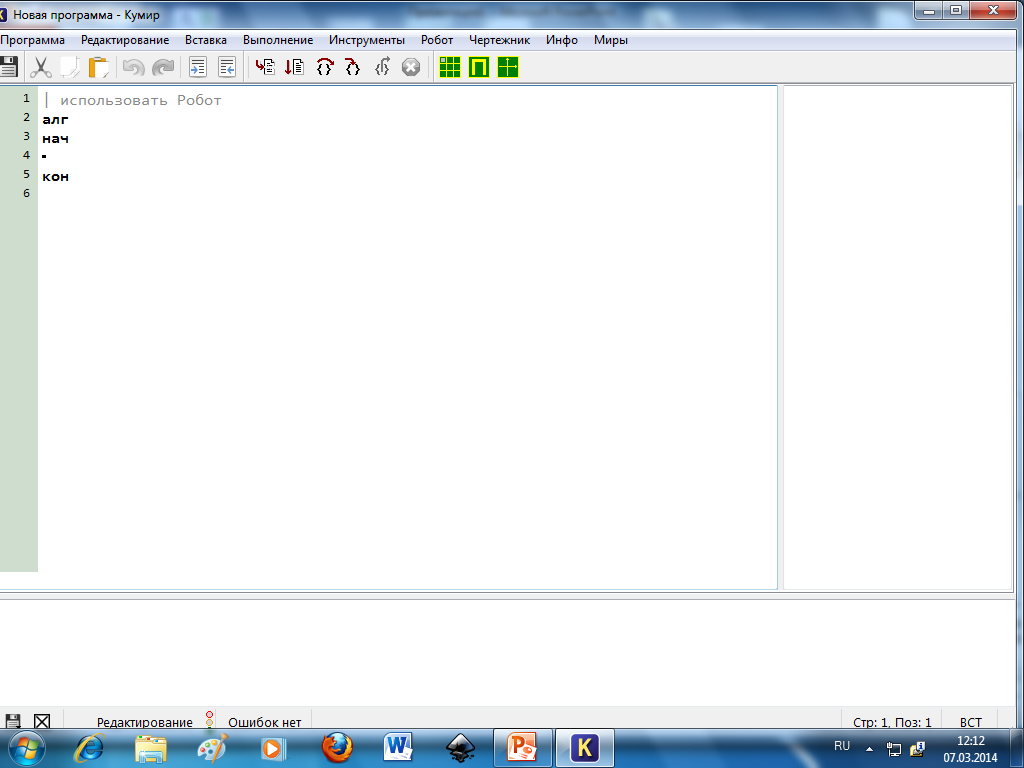 Меню ВСТАВКА, в котором находятся все необходимые для составления алгоритма команды
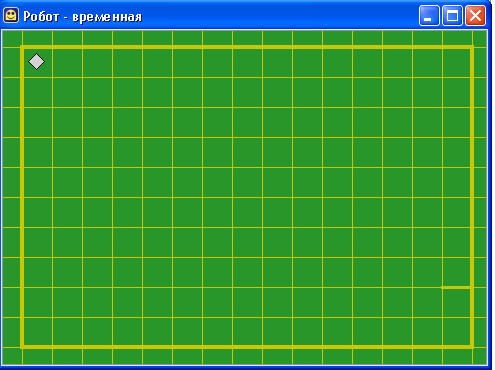 Среда исполнителя:
Окно Робота, в котором графически отображаются шаги Робота после запуска команды меню выполнение
Система программирование КуМир
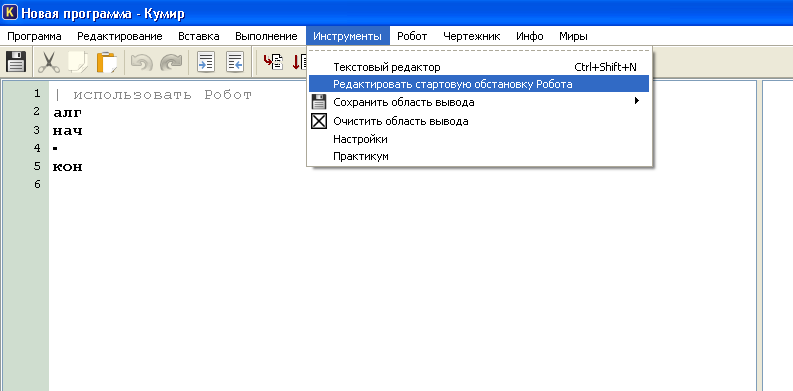 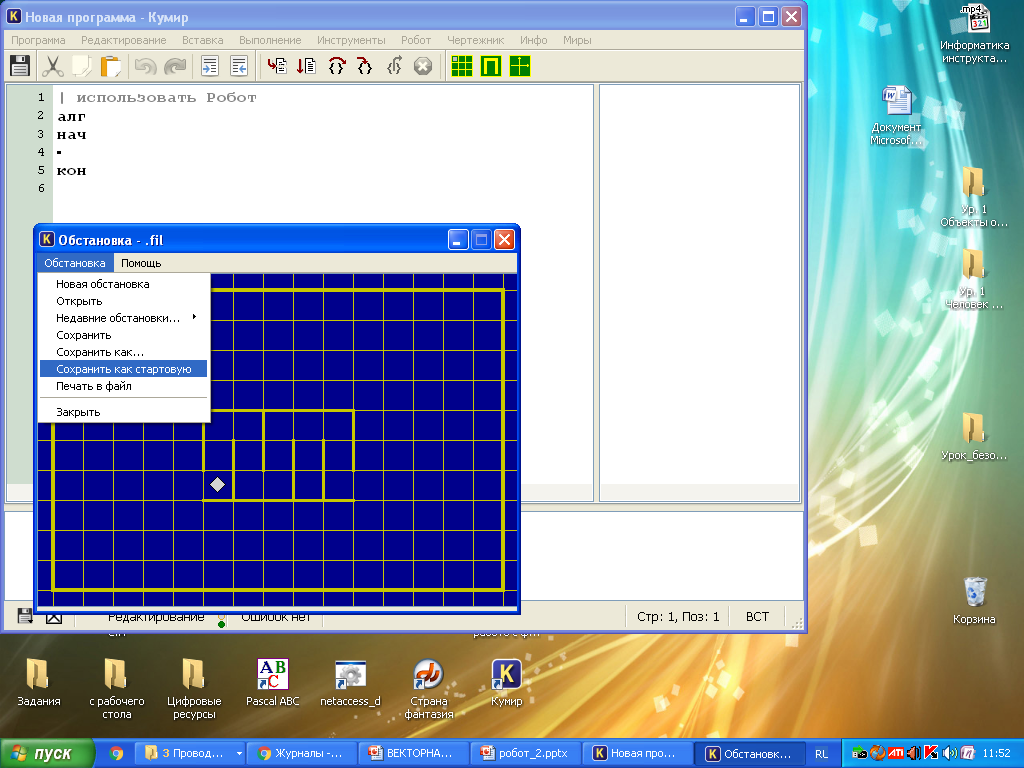 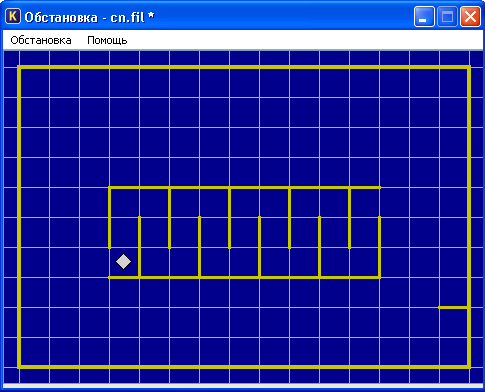 Задание
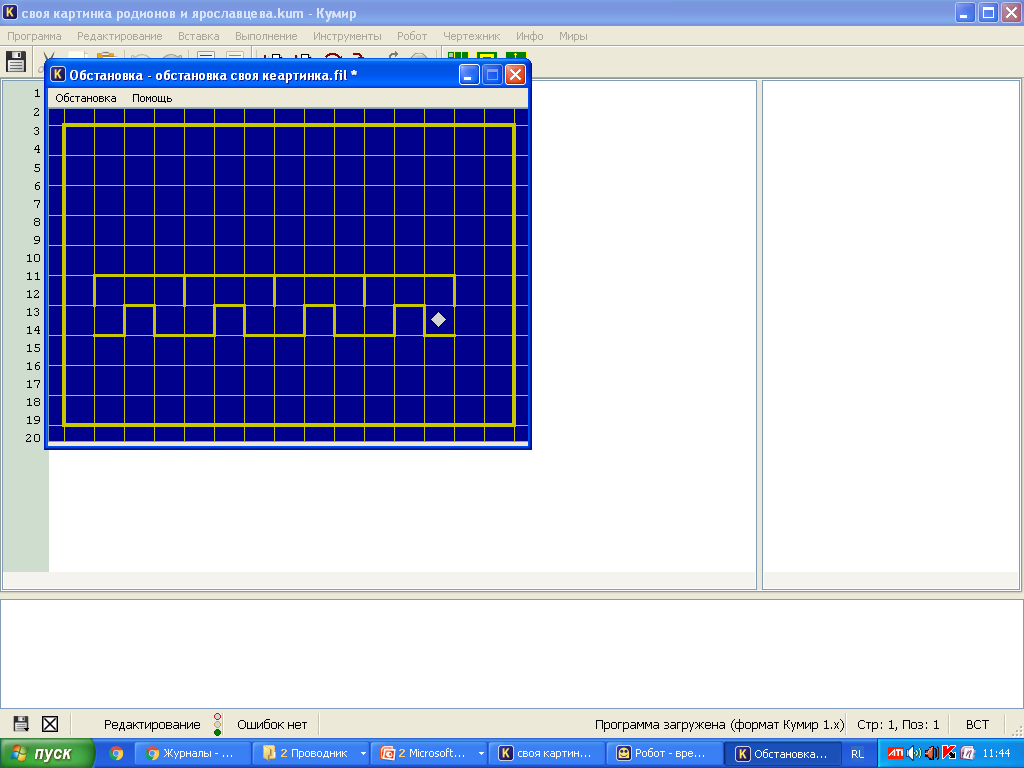 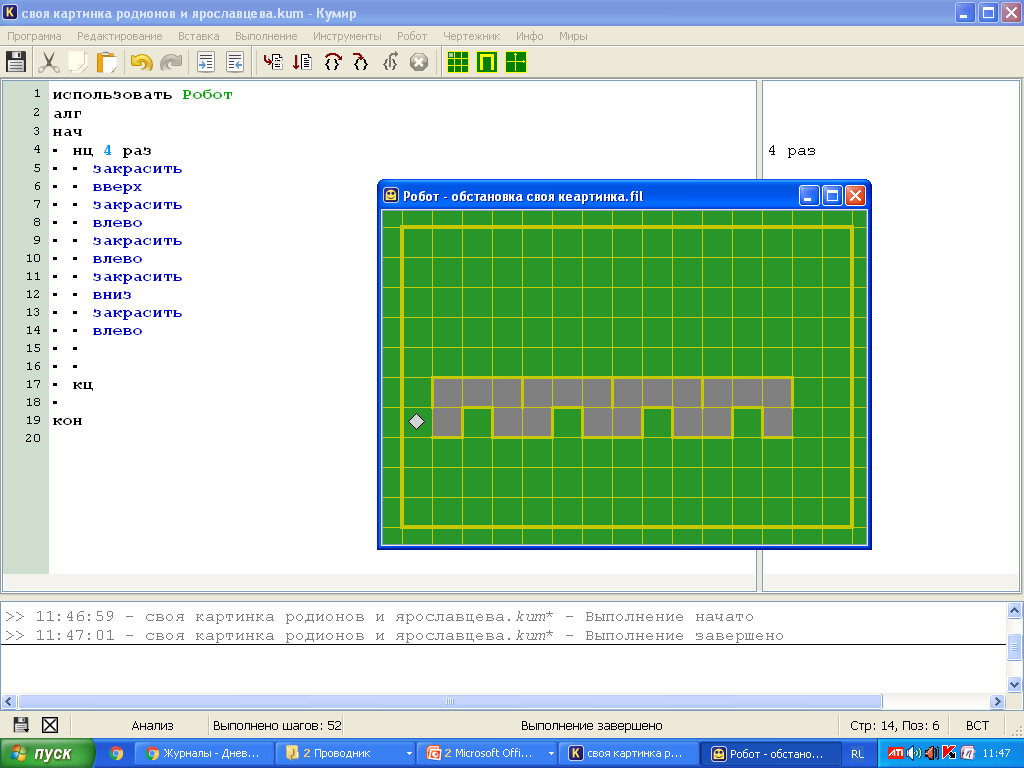 Задание
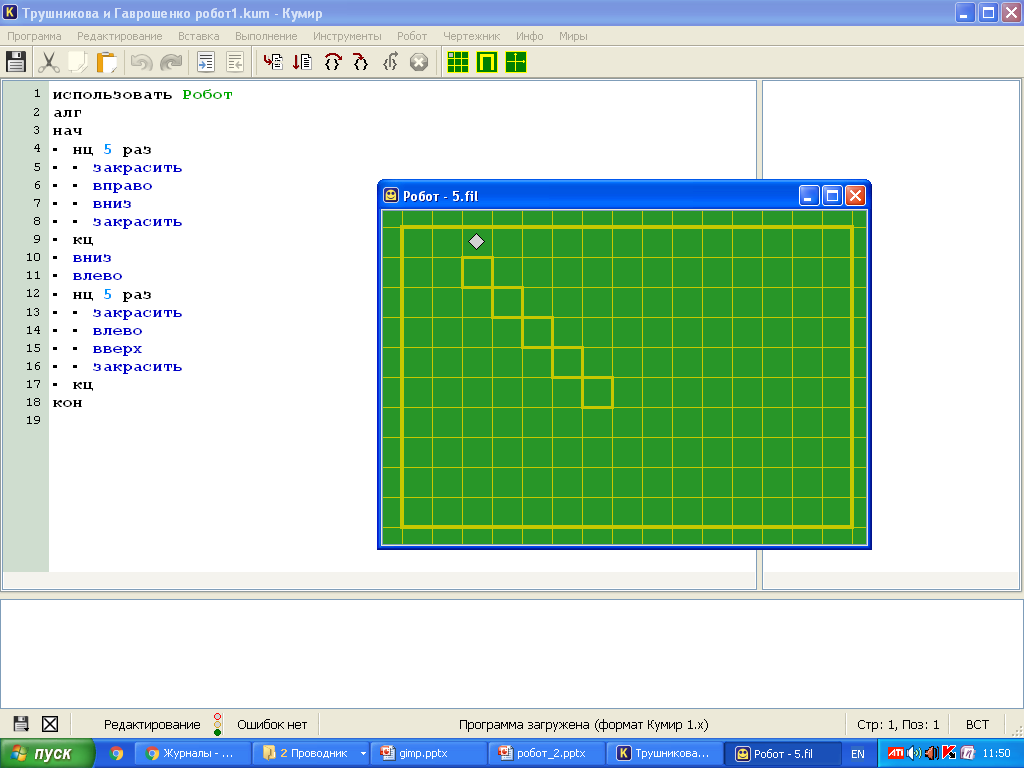 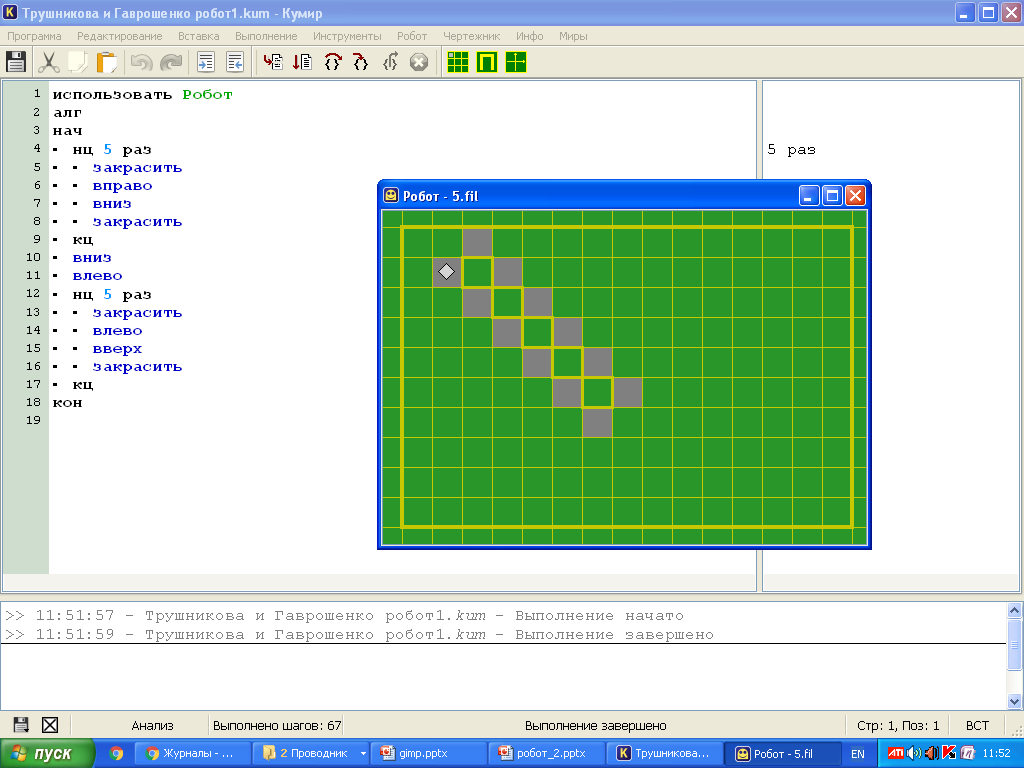 ЦИКЛЫ в РОБОТЕ
Если количество повторений неизвестно, то используется цикл пока
нц пока условие
последовательность команд
кц
Условия  исполнителя Робот
сверху свободно
сверху не свободно
снизу свободно
снизу не свободно
слева свободно
слева не свободно
справа свободно
справа не свободно


Следует обратить внимание, что команды
Пока слева не свободно … кц
Пока не слева свободно … кц
Исполнитель Робот выполняет по разному
Задание
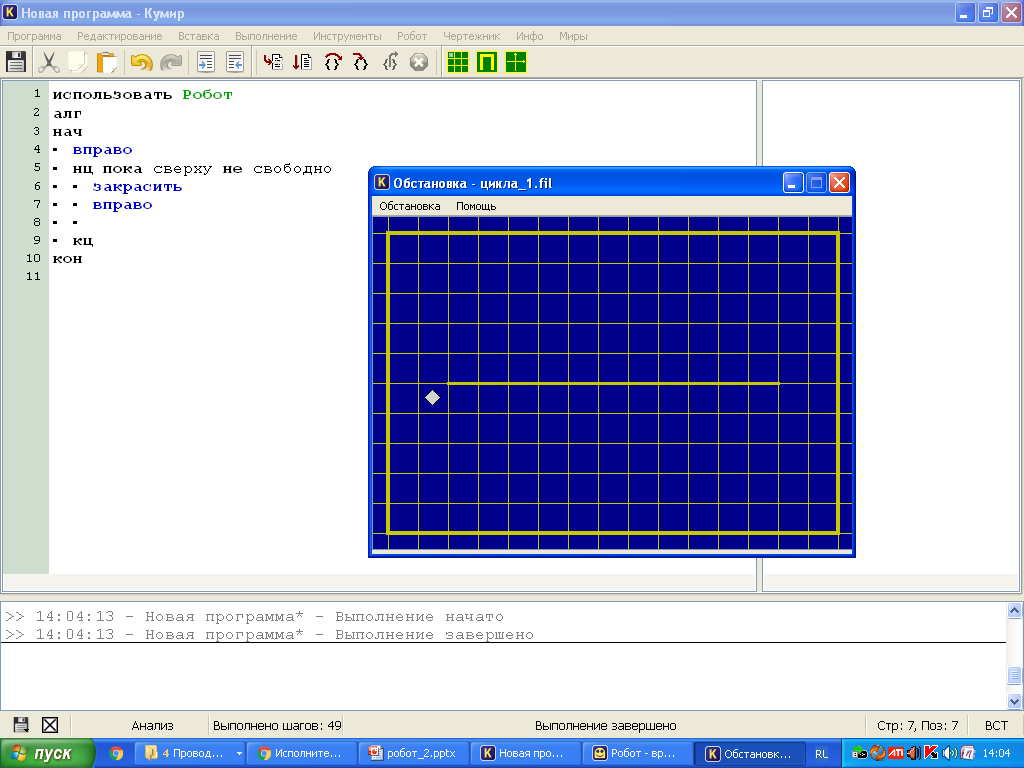 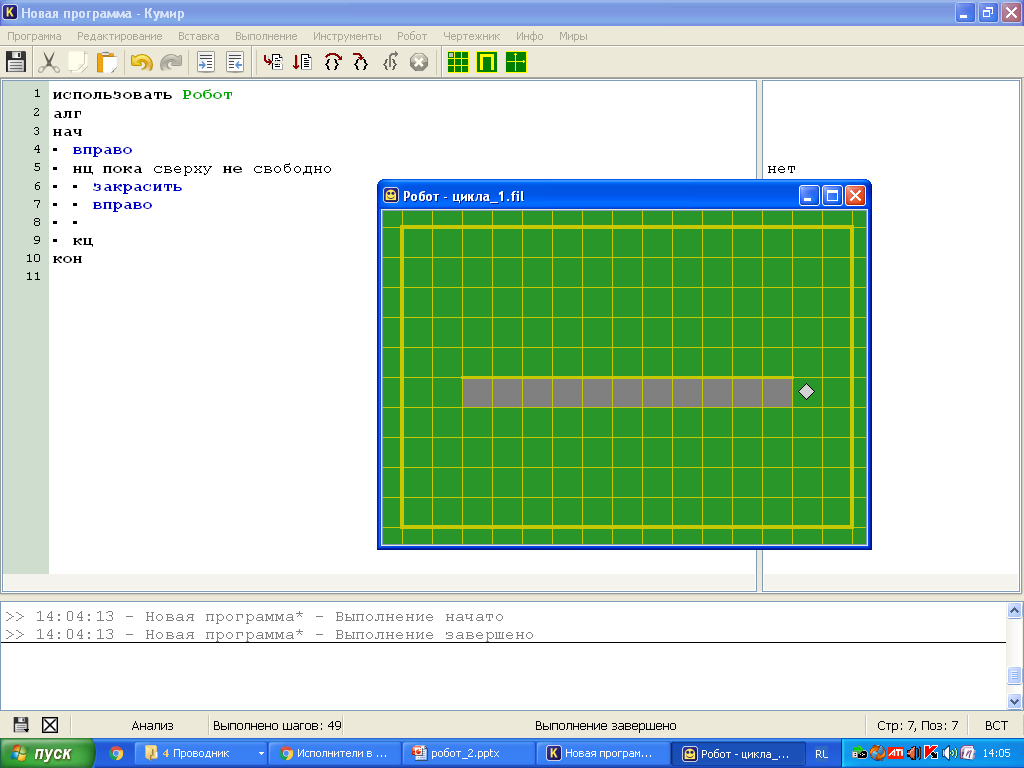 Задание
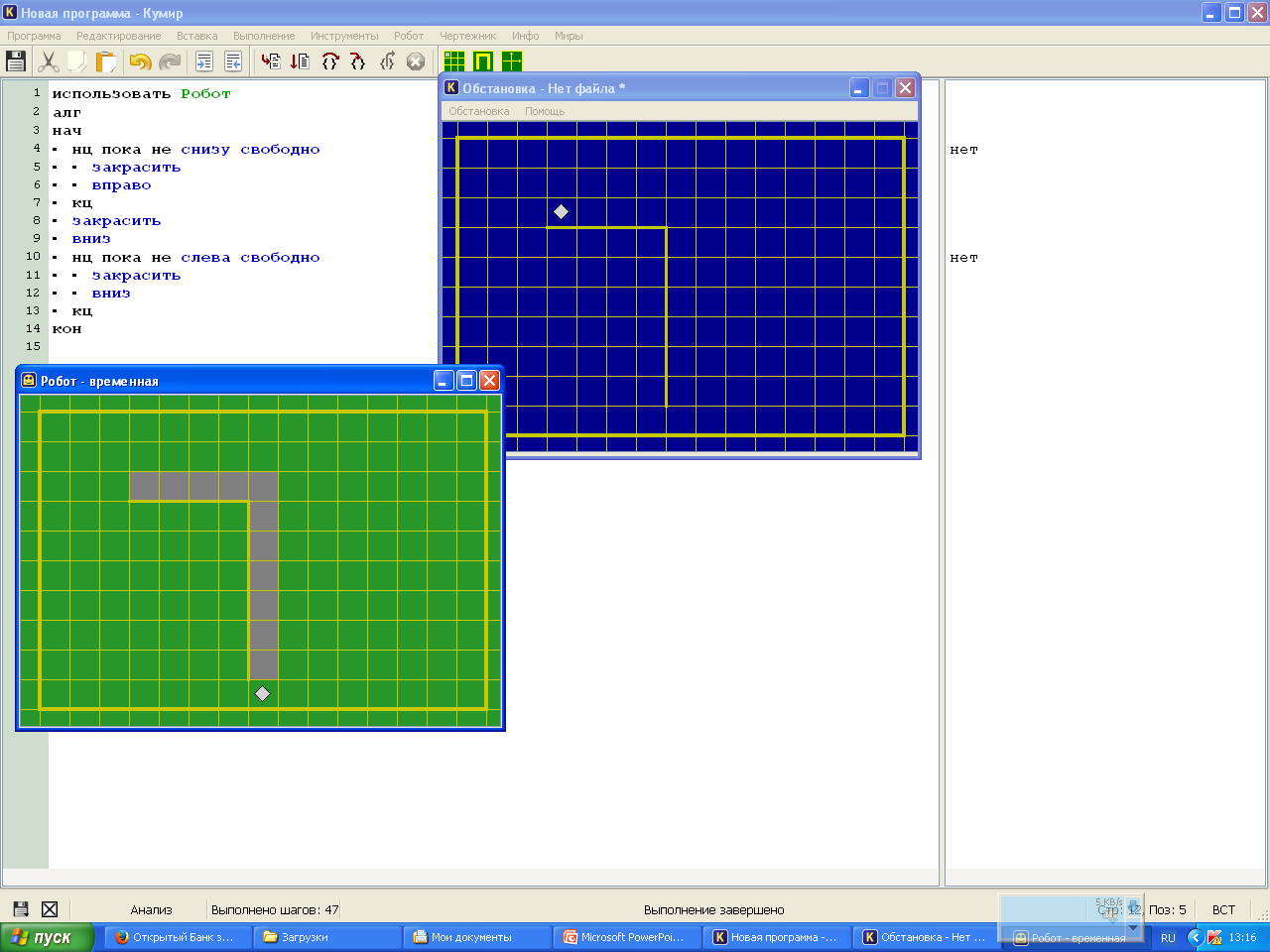 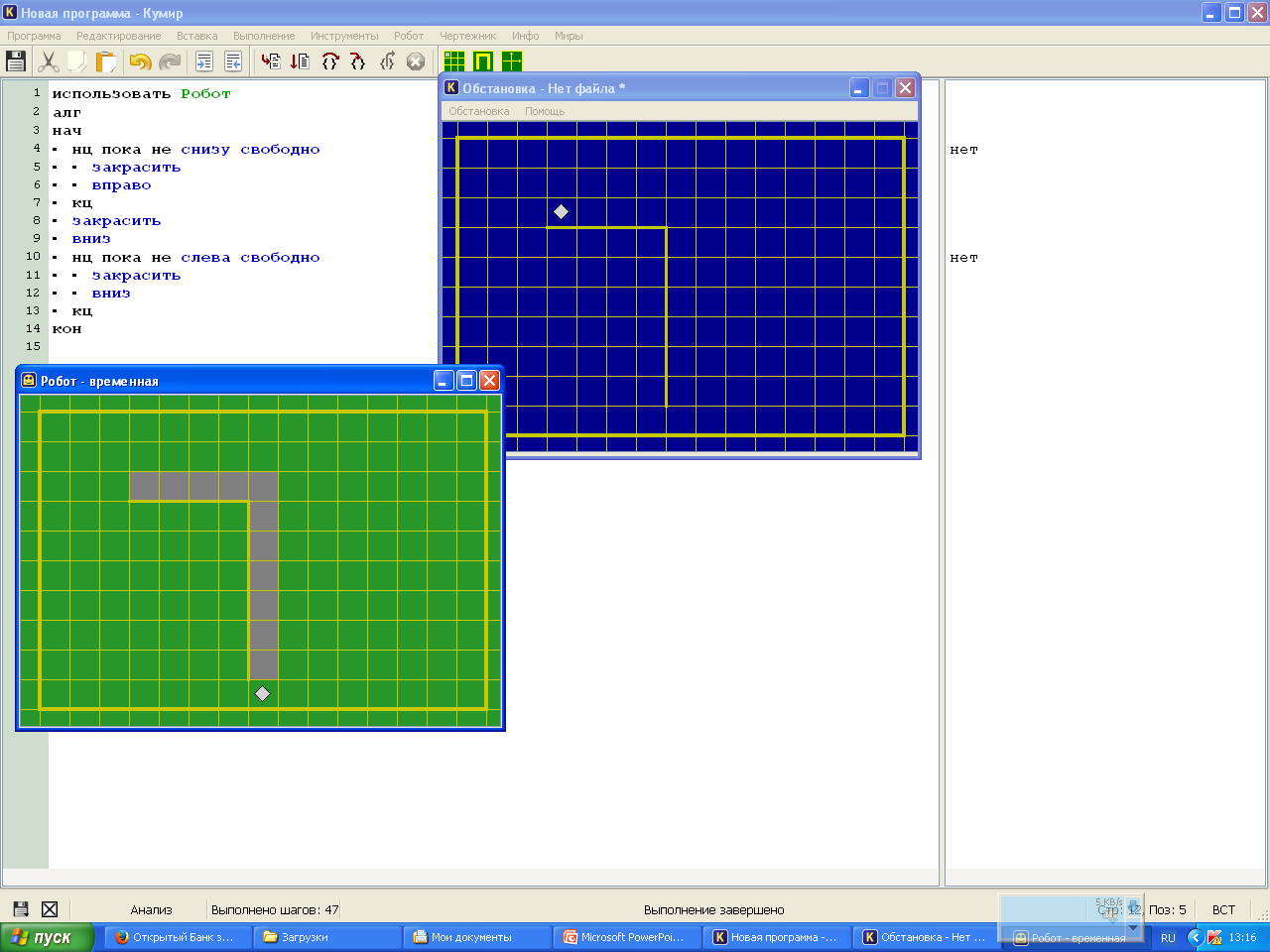 Задание
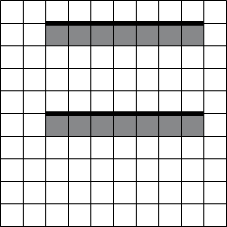 Задание
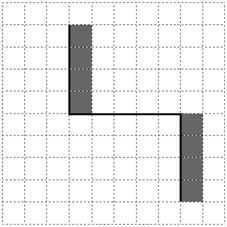 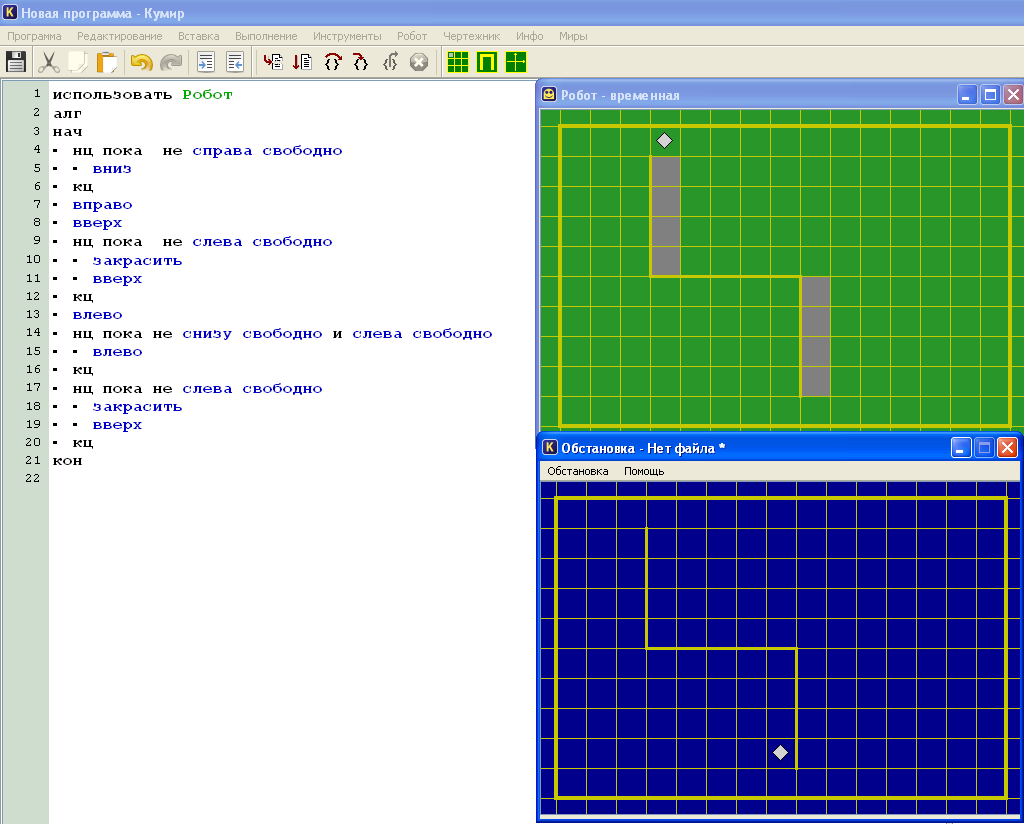 Задание
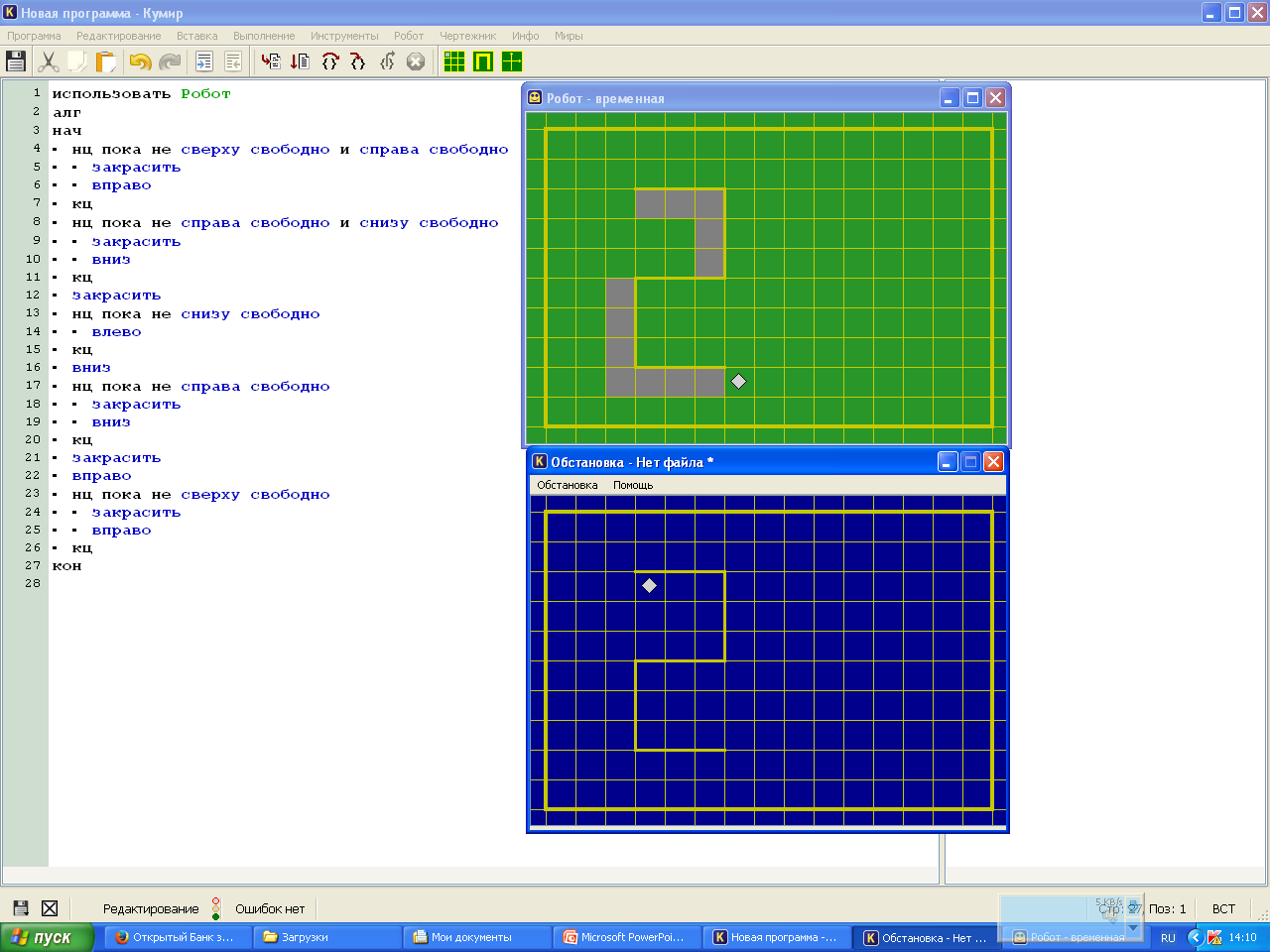 Задание
Задание
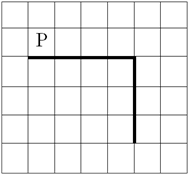 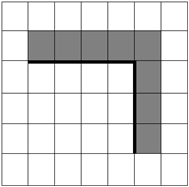